International forskning på als
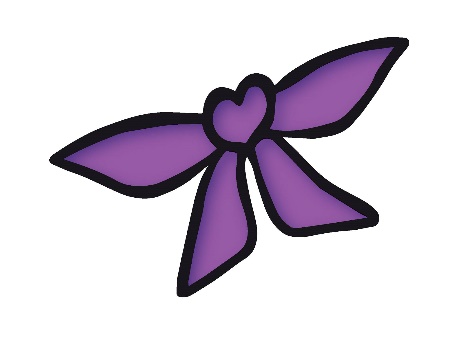 Hvem er jeg og hvorfor er jeg her?
M.Sc. i neurobiologi fra Aarhus Universitet
Ph.d. i medicin fra Aarhus Universitet
Senior forsker/assistant professor på Aarhus Universitets hospital, neurologisk afdeling og på Dansk Smerteforskningscenter
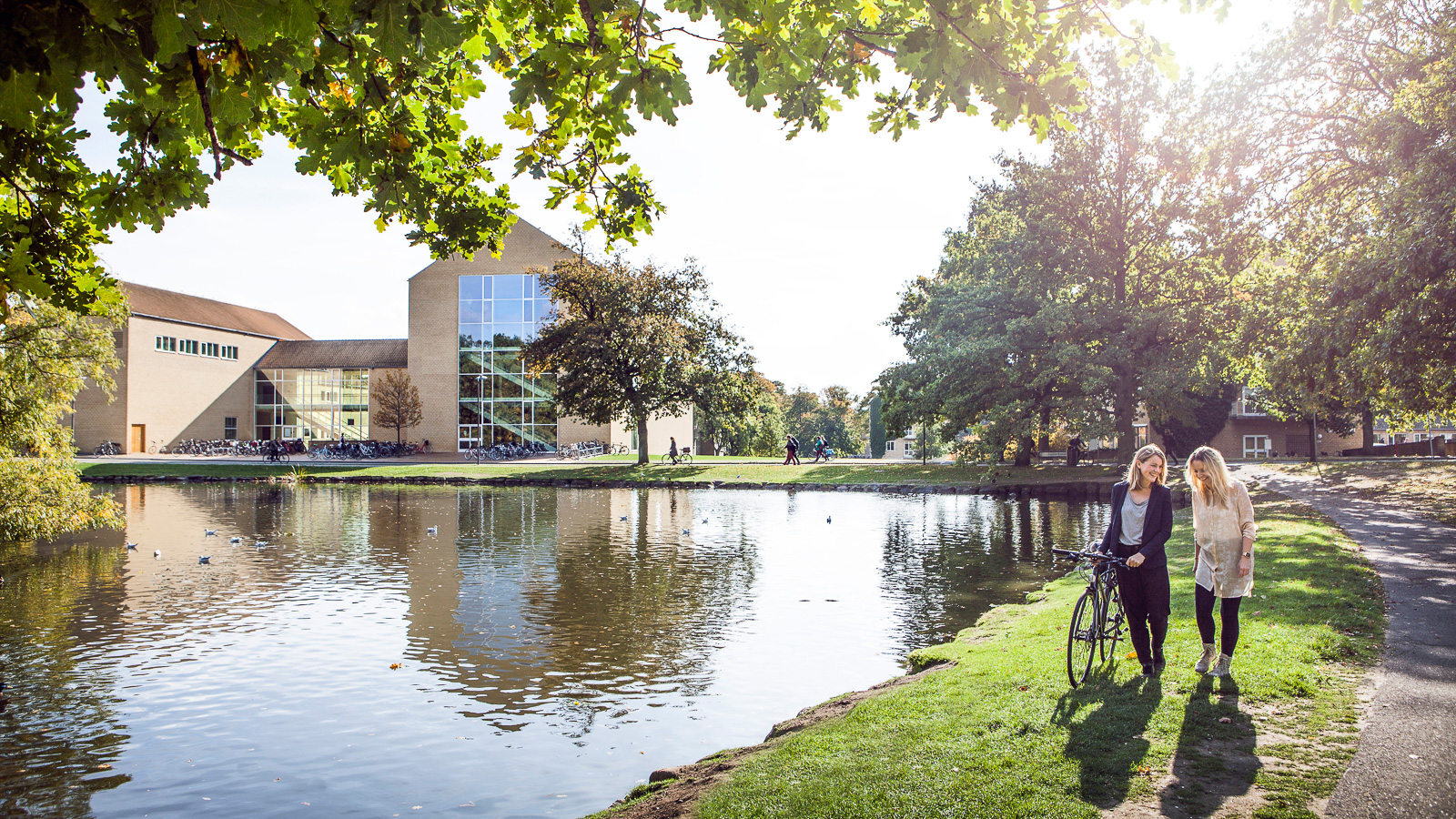 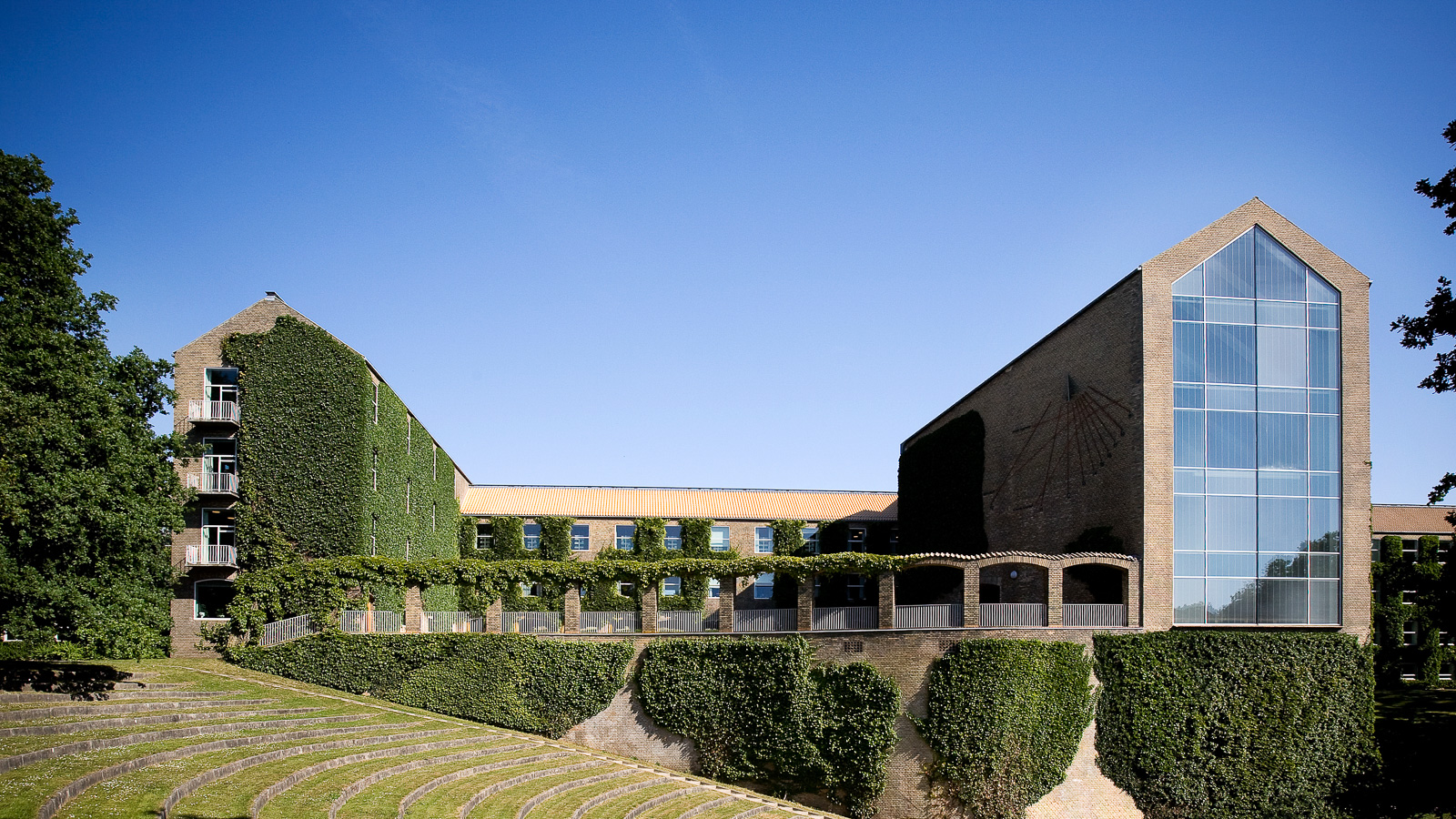 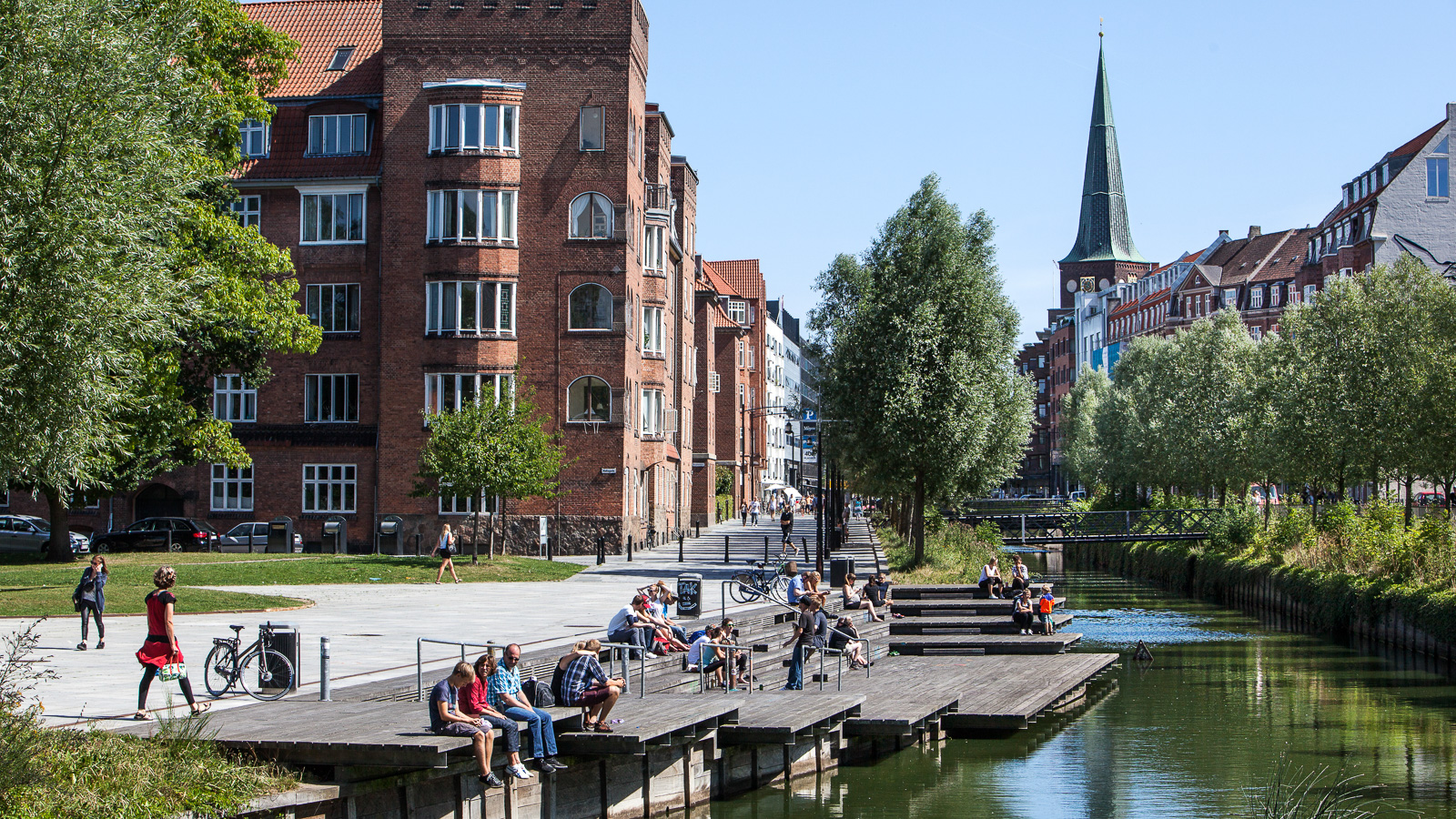 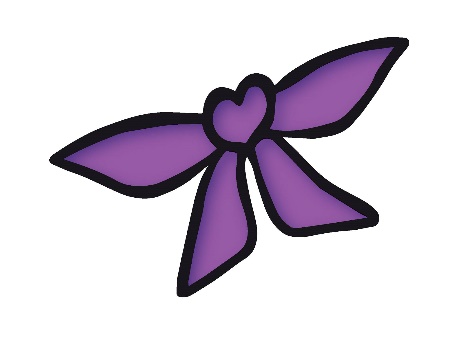 Oversigt
Introduktion
Er alle ALS patienter ens?
Hvorfor ingen helbredelse?
Årsag
ALS gener
Miljø (Cyanobakteria) 
Alternativ behandling
ALSUntangled
PatientsLikeMe
ROAR (Replication Of ALS Reversals)
Ny forskningsbaseret behandling
Rilutek
Nuedexta
Edaravone
Masitinib
Stamceller
Introduktion
Årsag
Alternativ behandling
Ny forskningsbaseret behandling
09/10/1714-10-2017
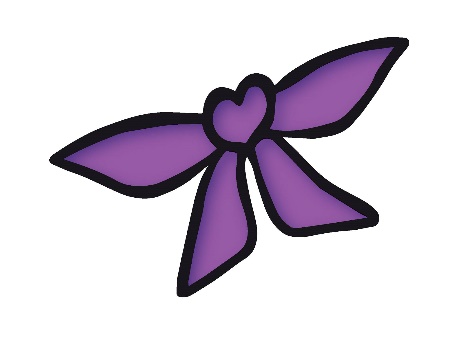 ALS er flere sygdomme
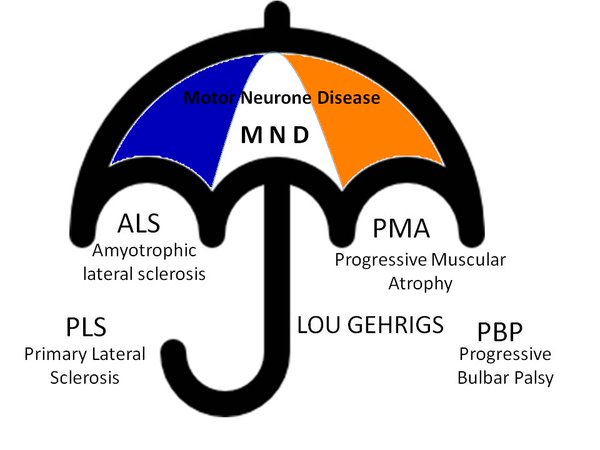 Hurtig eller langsom 
Første symptomer
Flere årsager
Demens - FTD

Præcisionsmedicin
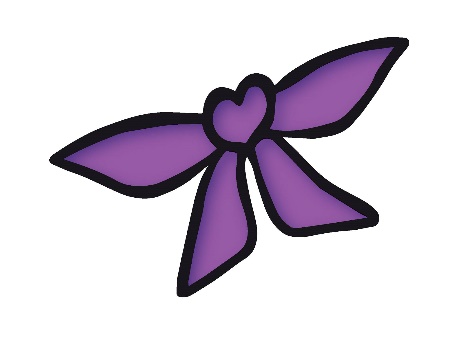 To (brede) typer af als
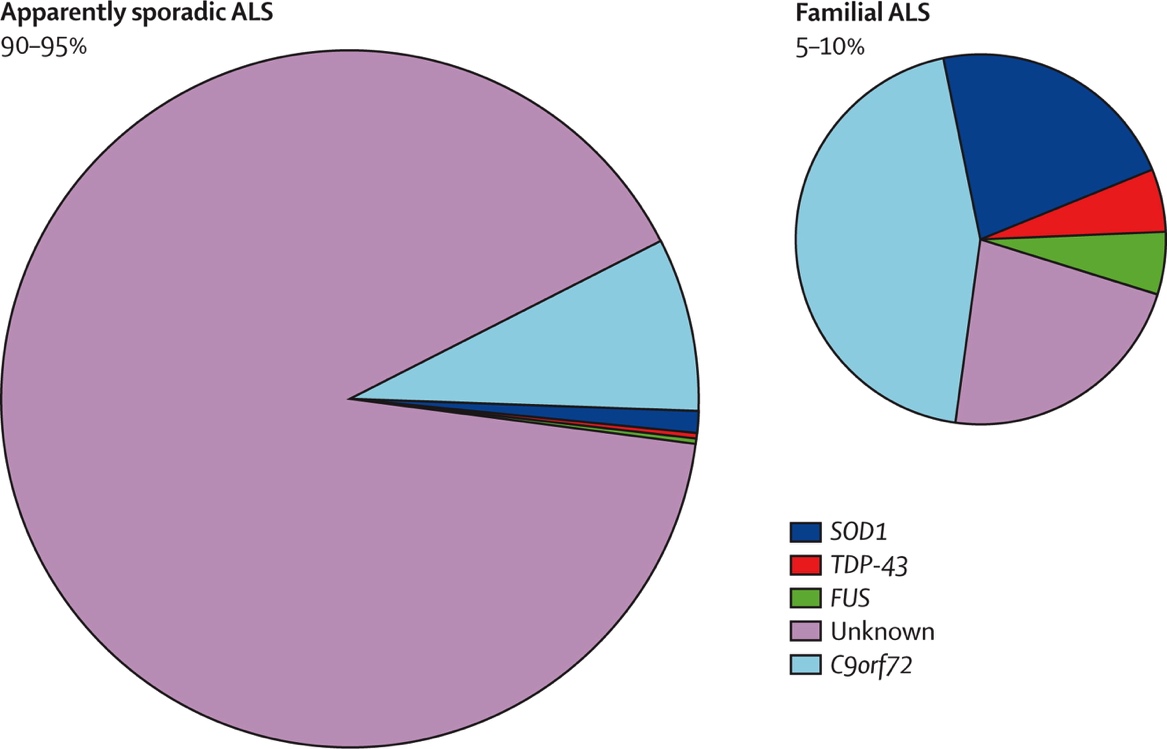 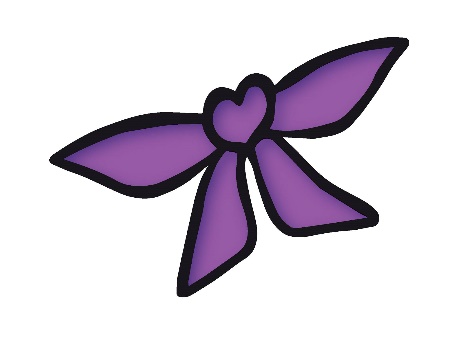 Meget er opnået de sidste 20 år
1997:
Desværre er der ikke noget vi kan gøre i forbindelse med ALS. Tag hjem og få styr på de sidste ting…
11/10/1714-10-2017
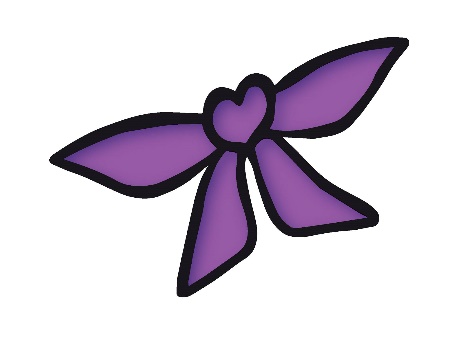 Meget er opnået de sidste 20 år
2017:
Vi har mange muligheder for at hjælpe dig med at leve et bedre (og længere) liv med ALS
11/10/1714-10-2017
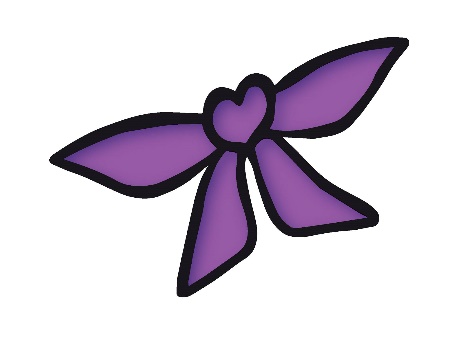 Meget er opnået de sidste 20 år
Medicin som kan forsinke sygdoms udviklingen (Rilutek, Edaravone)
Medicin som hjælper mod symptomer (Anticholinergics, muskelafslappning, Nuedexta)
Udstyr (Motorisk kørestol, skinner, IT-baseret kommunikation, BPA, respirator…) 
Motion og ernæring



…men hvorfor har vi ikke en helbredende behandling endnu?
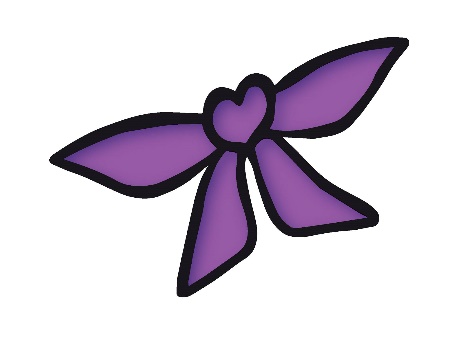 Hvorfor ingen helbredende behandling?
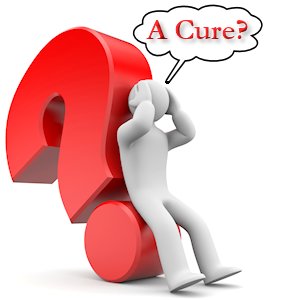 Kompliceret! Mange typer af celler
Vi ved ikke hvad forårsager fleste tilfælde
Behandling skal angribe årsagen!
Vi forstår ikke hvordan sygdommen fremskrednes 
Vores måle-værktøj er upræcise og reagerer langsomt
Dyrt og langsomt! Ca 20 milliarder NOK og 13 år
Mange gener – men er de sygdomsfremkaldende? 
Det tager lang tid at stille diagnosen
Det er svært at inkludere ALS patienter til forskning
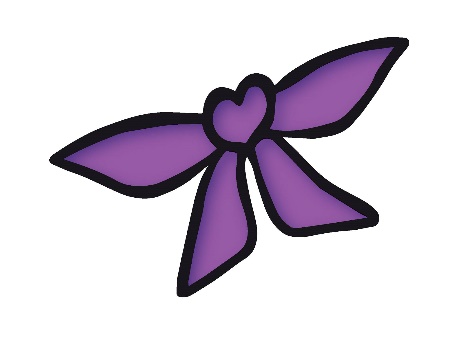 Behandling starter for sent
Ca 2 år fra første symptomer til behandlingsstart!
13/10/1714-10-2017
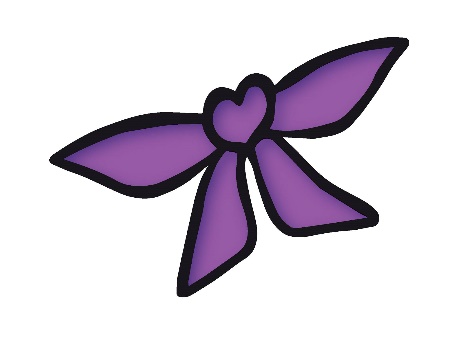 Svært at inkludere patiener
Ikke mange patienter
Mange som ikke er klar over muligheden
Mange som tror det er omkostningsfuldt
Kan være besværligt 
Svære inklusionskriterier
Geografiske forhindringer
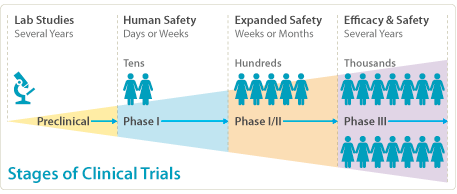 13/10/1714-10-2017
Introduktion
Årsag
Alternativ behandling
Ny forskningsbaseret behandling
14/10/1714-10-2017
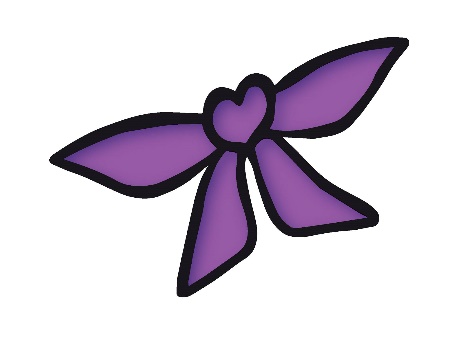 genetik
Antal kendte genetiske mutationer i ALS fordobles hvert 4. år
Sjældne mutationer er også vigtige
Også vigtigt for SALS 
De mange mutationer kan deles op i grupper
Bedre forståelse = flere brikker på plads
Svært at starte – nemt at afslutte
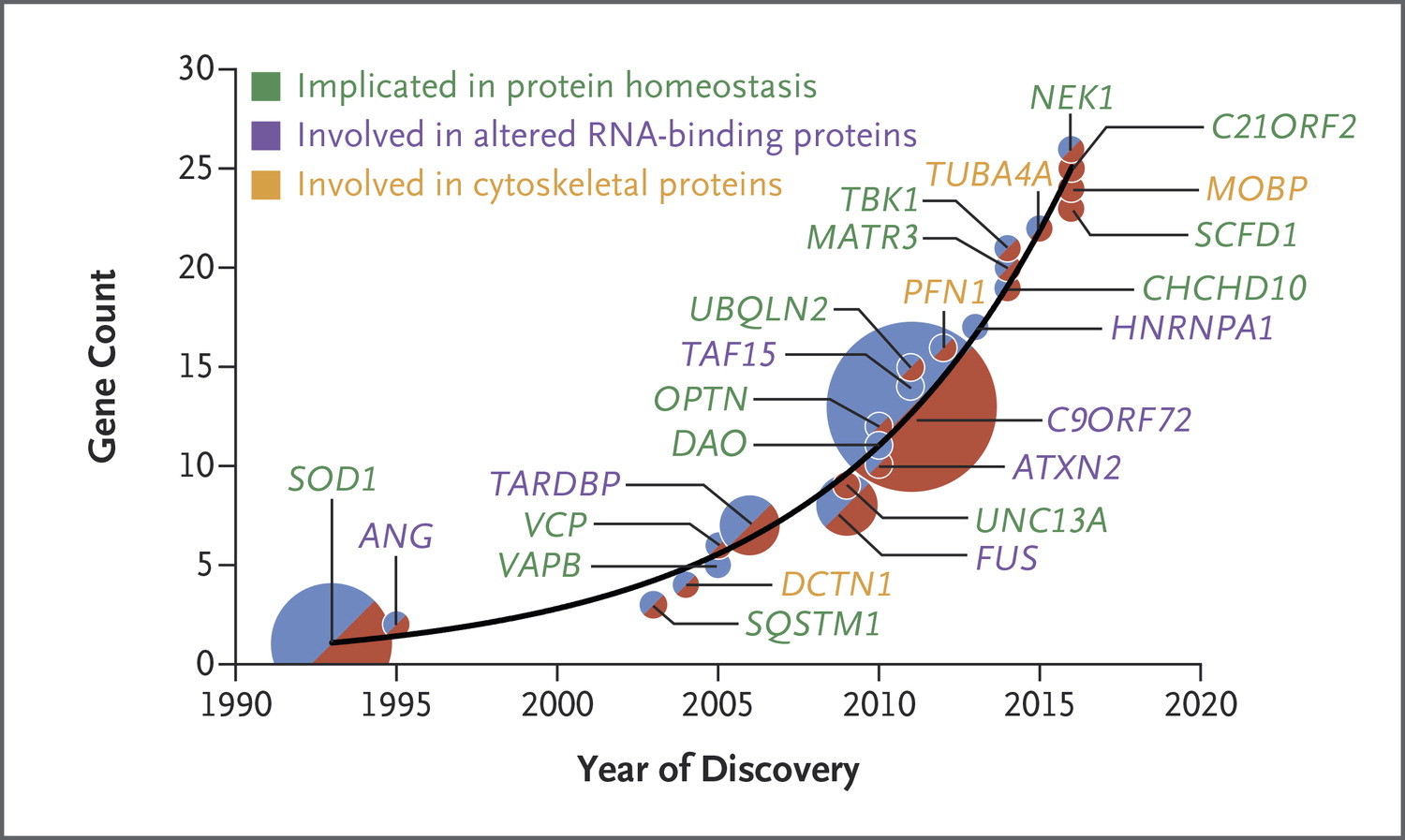 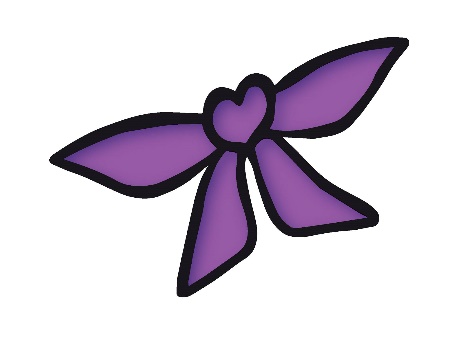 Seks hændelser til als?
Samarbejde mellem ALS forskere, epidemiologer og matematikere fra UK, Holland, Irland, Italien og Skotland har i flere studier hentydet til at der skal 6 hændelser før en person udvikler ALS
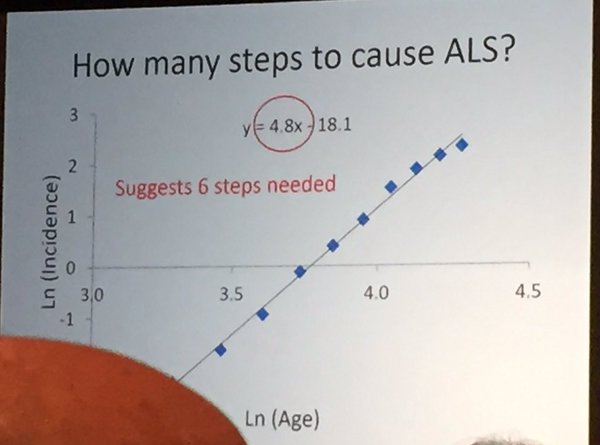 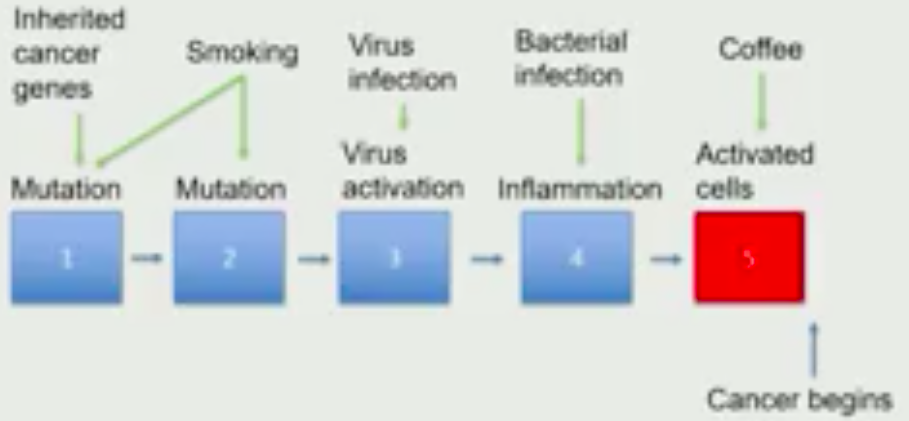 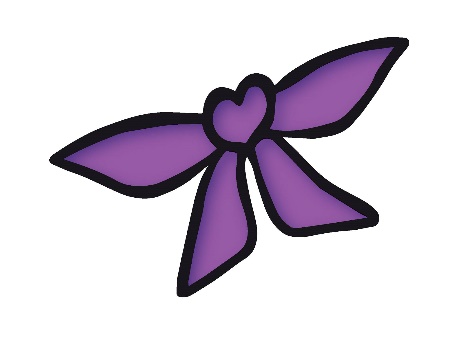 Miljø?
Nationale registre kan være gavnlige
Øget forekomst ved kraftværk?
Øget forekomst på grund af pesticider? 
Livsstil – ryger (3-4x), andre risikofaktorer?
ALS forekomst: 1-3 per 100.000
…person år! 
Person år = en person fulgt i et år. ALS patienter dør ofte tidligt
Brug hellere livtidsrisiko
1:300 – det samme som MS
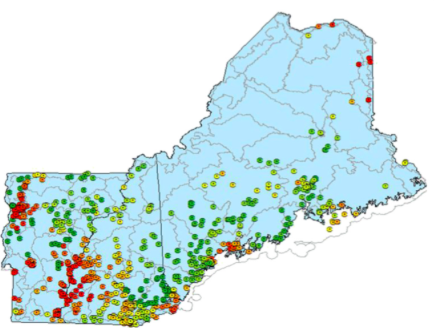 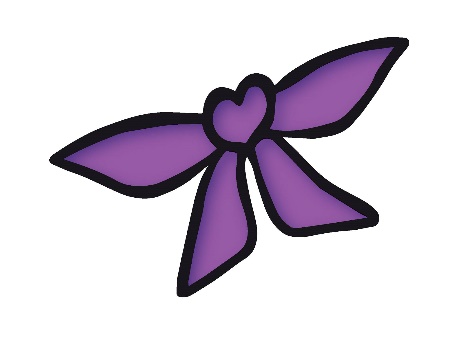 Hvad med cyannobakteria?
50x øget forekomst i Guam
Døde patienter havde øget gift (BMAA) i hjerne og rygmarv
BMAA nervetoxin, produceret af >30 forskellige blågrønalger
Tilfælde af Amerikanskepatienter
Ikke muligt at måle i levendepatienter
Vi ved ikke om eller hvordan BMAA er sygdomsfremkaldende
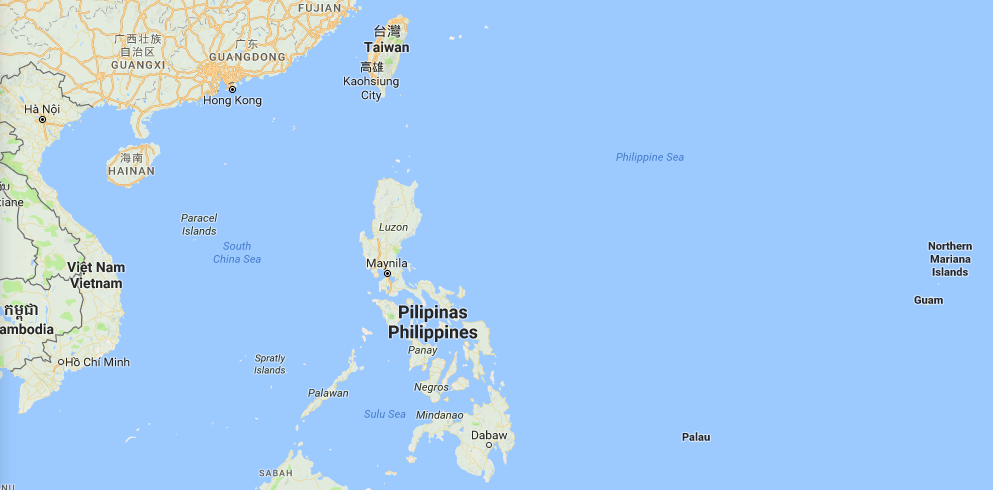 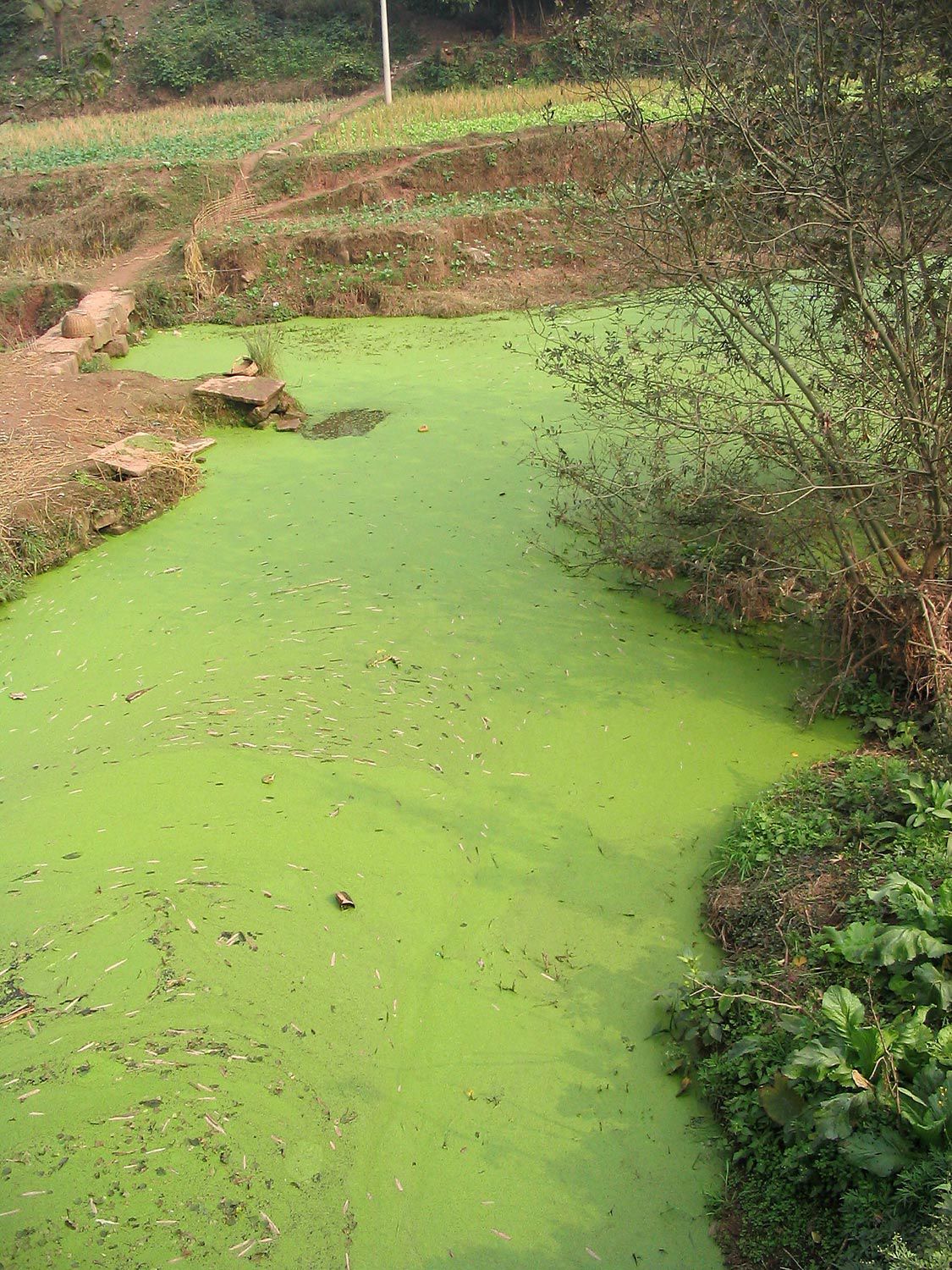 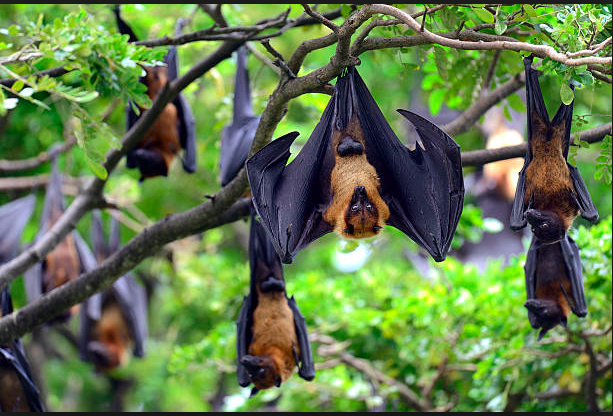 Introduktion
Årsag
Alternativ behandling
Ny forskningsbaseret behandling
14/10/1714-10-2017
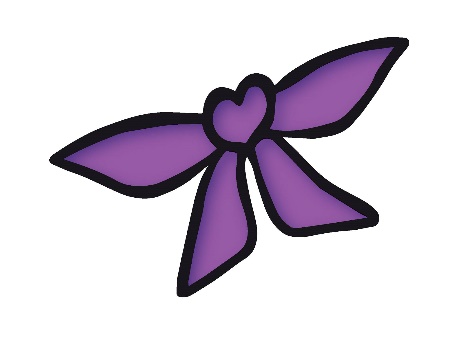 Gør brug af ALSUntangled
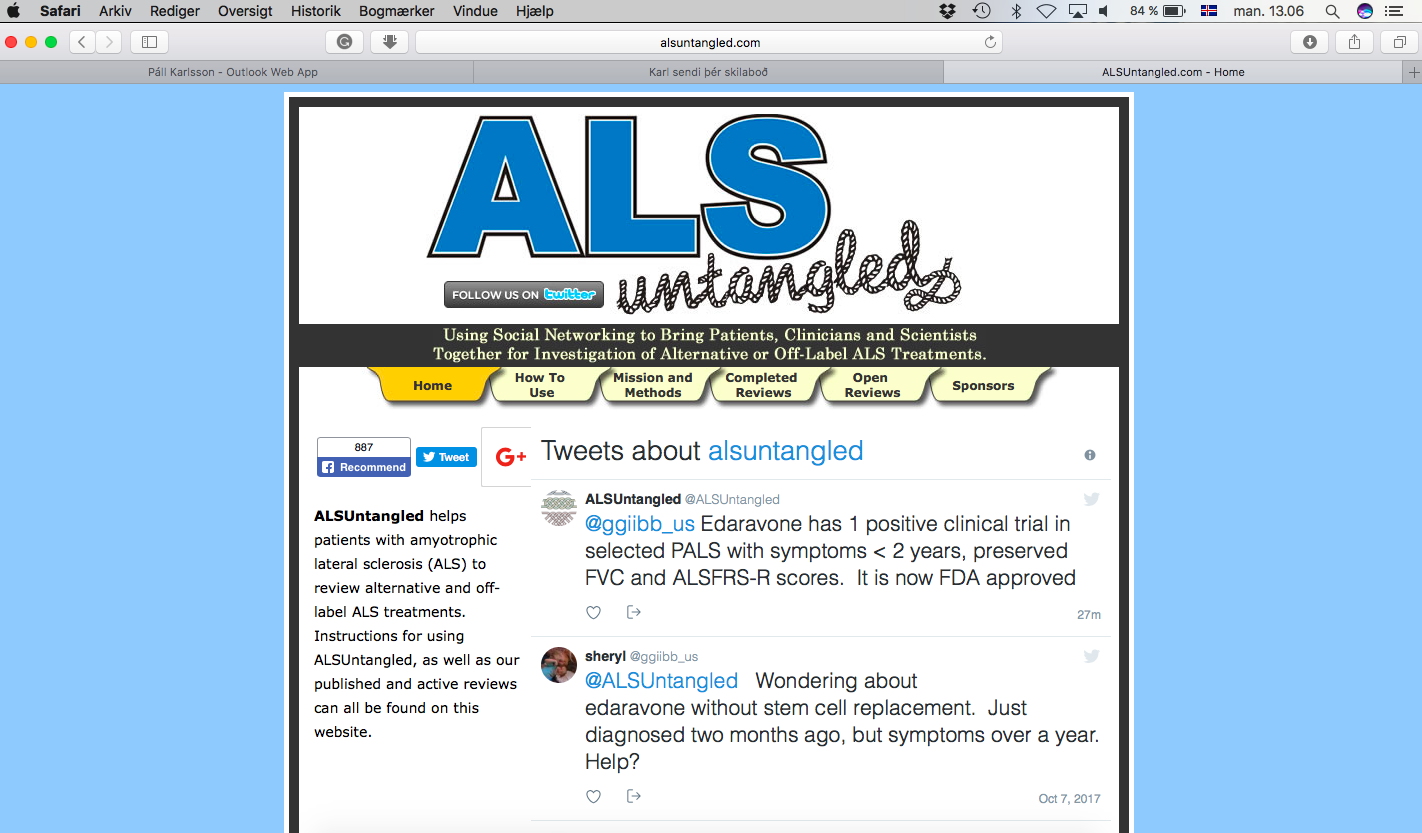 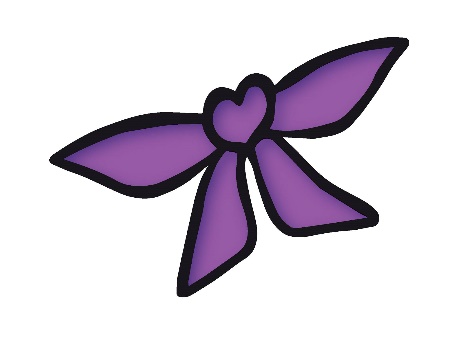 Alsuntangled bedømmelse
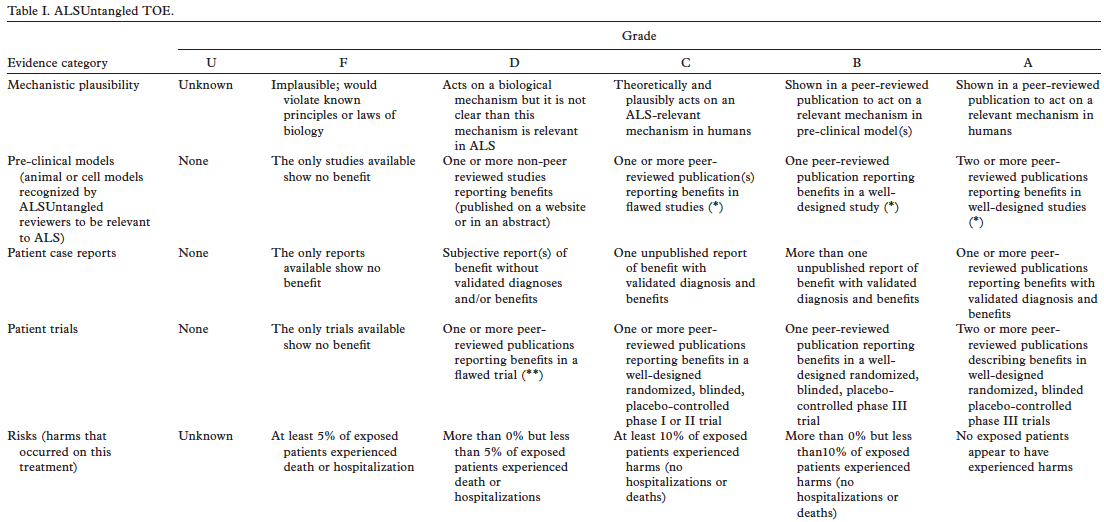 a
12/10/1714-10-2017
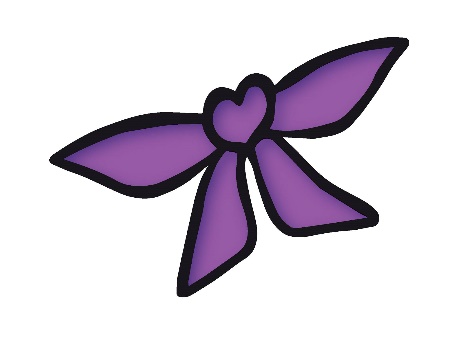 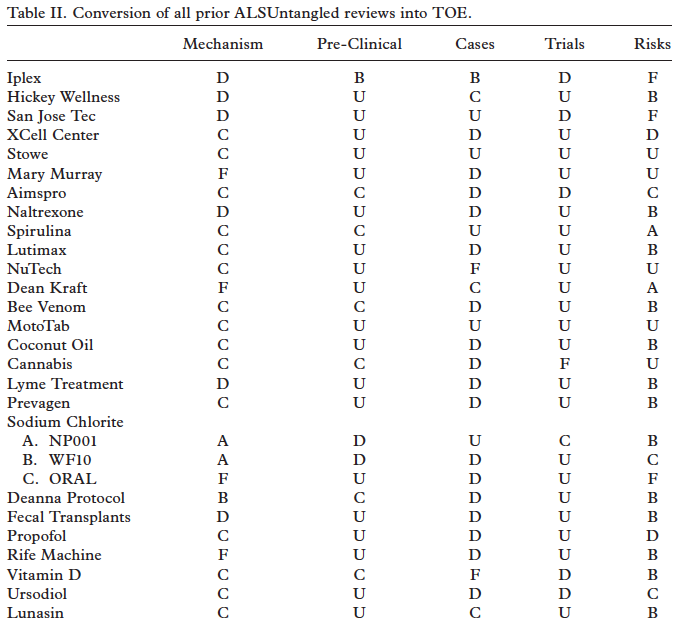 12/10/1714-10-2017
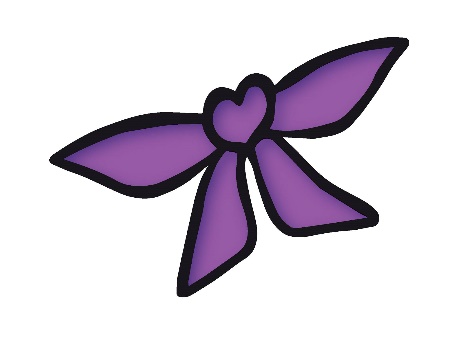 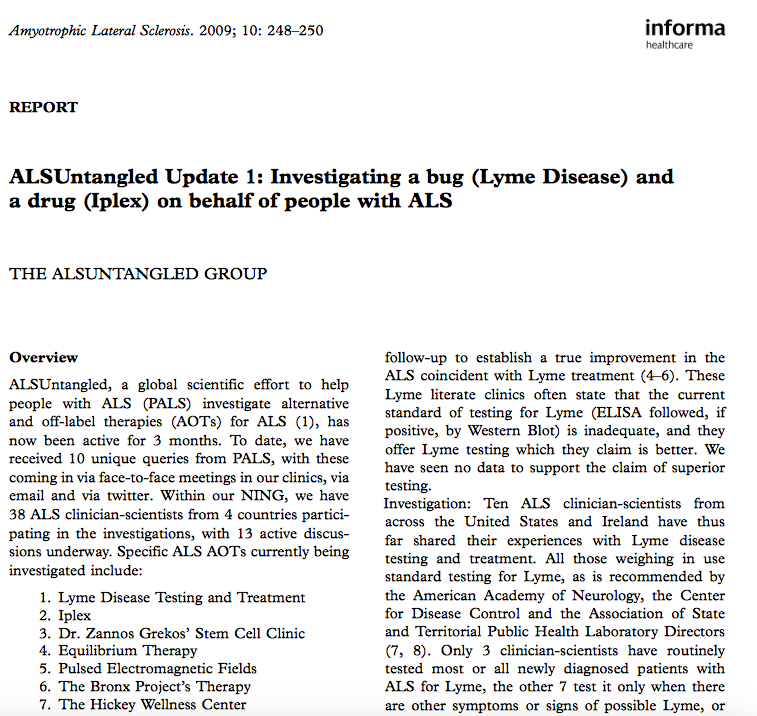 12/10/1714-10-2017
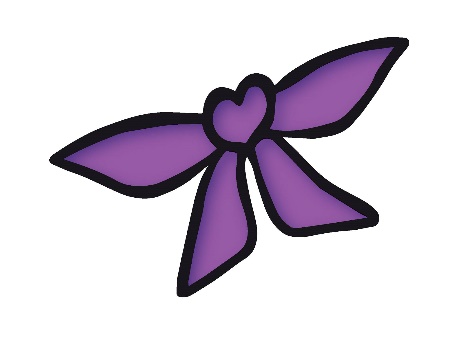 Replication of als reversals - roar
Små kliniske pilot forsøg hvor man tester på videnskabelig måde ”på budget” alternativ behandling (alternativ off-label treatment – AOT) som biologisk ”giver mening”
Patienter får den alternative behandling sendt hjem – administrerer selv eller sammen med læge
Protokollen på www.alsreversals.org 
Et par internet samtaler – afrapportering via www.PatientsLikeMe.com 
Fleste AOT´s er sikre, eller ”GRAS” = generally regarded as safe 
Første ROAR trial (Lunasin) netopafsluttet
Dr Richard Bedlack – Duke ALS Clinic
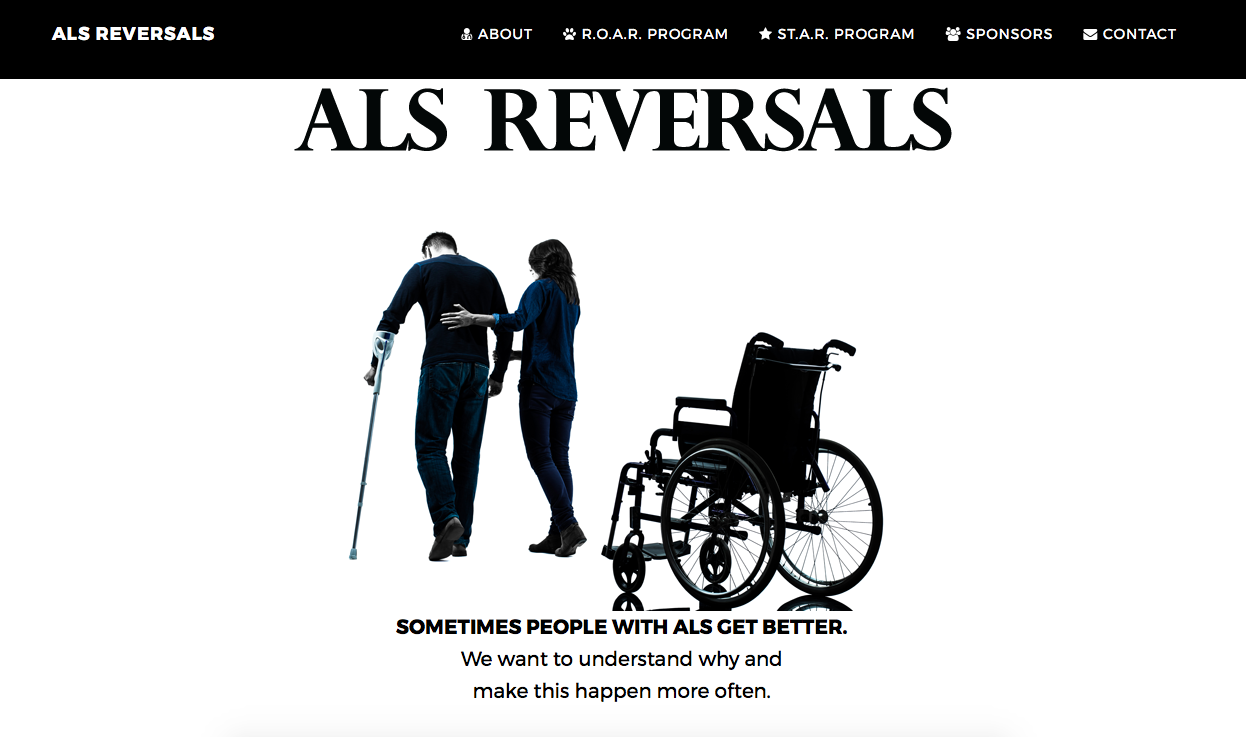 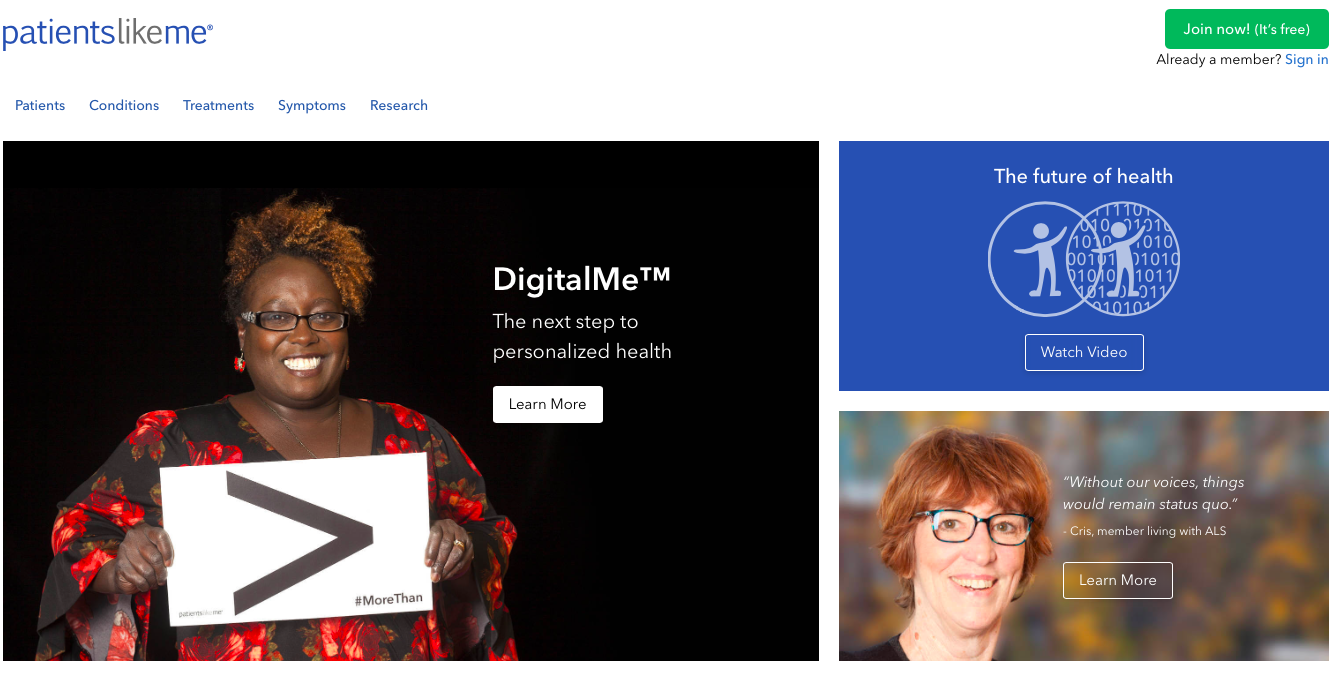 Introduktion
Årsag
Alternativ behandling
Ny forskningsbaseret behandling
14/10/1714-10-2017
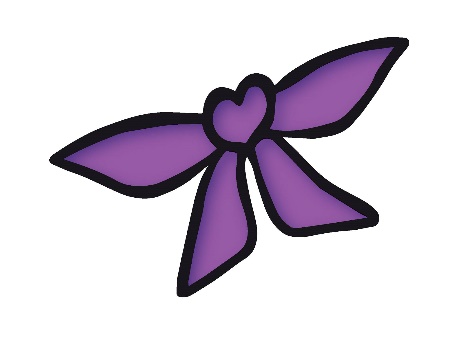 Stagnering i symptomer
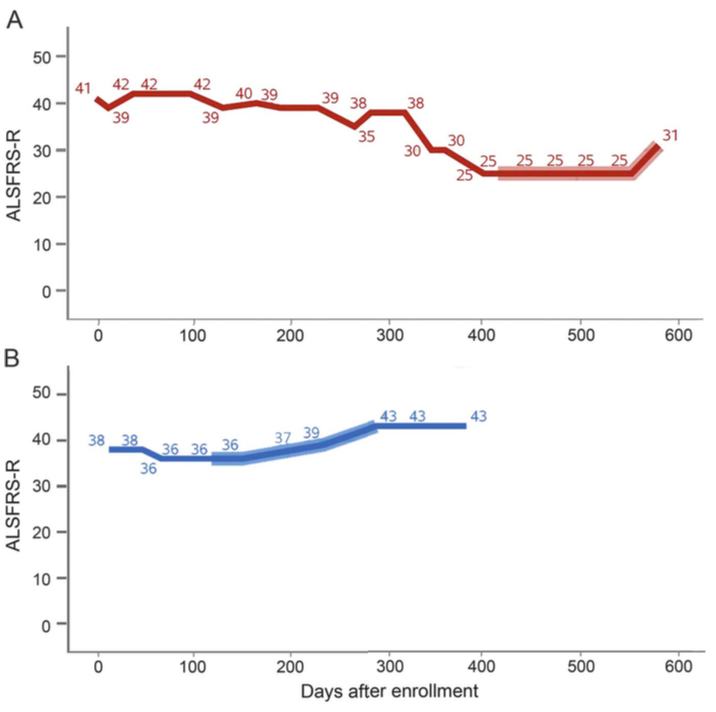 Stagnering eller en kortvarig forbedringsker ret ofte – 25% af >3100 patienterblev ikke værre over 6 måneder og 16% over 12 måneder
14% fik en lille forbedring over 6 måneder- kan også være en målefejl?- eller god symptombehandling

Et ”problem” når man vil målebehandlingseffekt
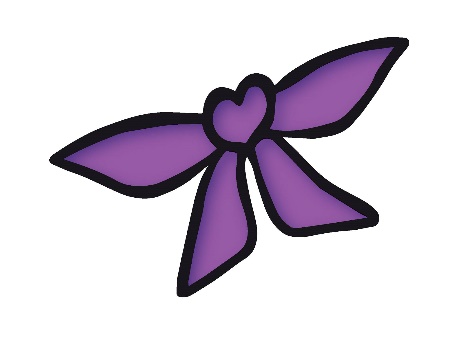 Rilutek – stadigvæk 1. valg
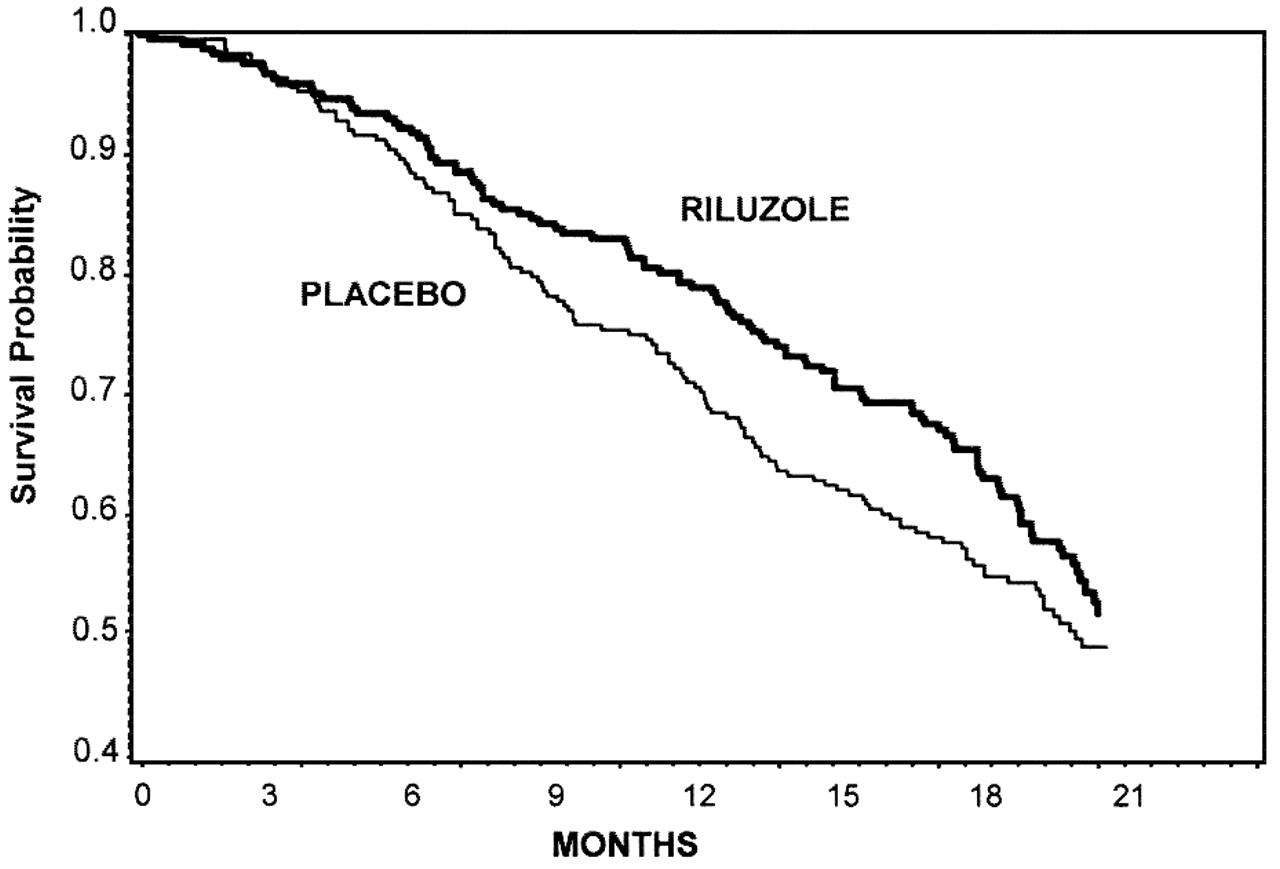 Kom på markedet i 1995
Beskytter nerverne i hjernen og rygmarvenfra øget glutamate produktion (hjernefunktion)
Øger livslængde med 3-5 måneder

Virker bedst sammen med andet medicin
For eksempel Nuedexta
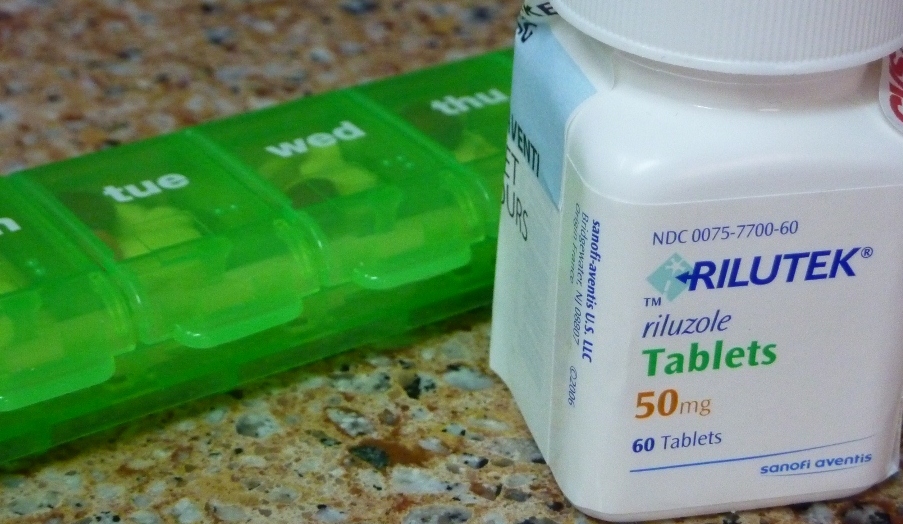 Nuedexta – mod symptomer
Er godkendt mod pseudobulbær symptomeri USA (f. eks upassende ordbrug eller latter)
Kan muligvis også forbedre symptomer i ansigtet(forbedrer synkeevner, tale og mundvand)
Har ingen effekt på motorik eller åndedrætsfunktion og ersandsynligvis ikke livsforlængende
= Ikke alle nerveceller er ens påvirket af ALS eller på sammetid – nerveceller i ansigtsmuskler vs i ben/hænder

Har EU licens, men er indtil videre kun tilgængeligt i USA- ikke rentabelt at sælge i EU, omkostninger, forsikringer, ikke første valg af læger
ALS Worldwide kan sende det til patienter i hele verden, herunder de nordiske lande
Phase III påkrævet efter lovende phase II resultater hvor 60 patienter deltog
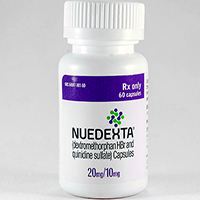 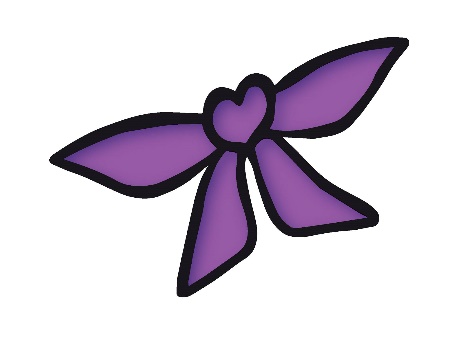 Edaravone
De første studier viste ingen betydelig effekt
Et mindre studie viste at Edaravone har en effekthos patienter som har for nyligt fået ALS som harikke udviklet svære symptomer og har tæt på normallungefunktion
Behandling skal starte inden 6 måneder efter diagnose
Usikkert om Edaravone har livsforlængende effekt
Skal gives igennem blodkar hver dag i to uger – to ugers pause igen og igen
Godkendt og tilgængeligt i blandt andet USA 
Mangler phase III studie og information om langtidsvirkning
EMA kræver yderligere data
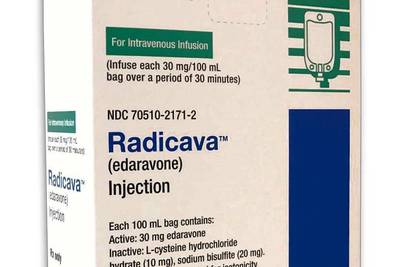 13/10/1714-10-2017
Masitinib
Kan muligvis beskytte nerverne, reducerer inflammation 

Phase III afsluttet med positive resultater (længere tid før symptomer, livskvalitet højere i længere tid – ca 20-30% langsommere udvikling)

Ikke alle resultater publicerede endnu!AB Science har forsøgt at få Masitinib godkendt for mange sygdomme, både i mennesker og dyr. 

394 patienter: høj dosis Masitinib + Rilutek i op til 48 uger

Har en effekt på langt bredere gruppe af ALS patienter end Edaravone, hvis bekræftet
Ingen information hvornår det evt bliver tilgængeligt, men har “Orphan status”
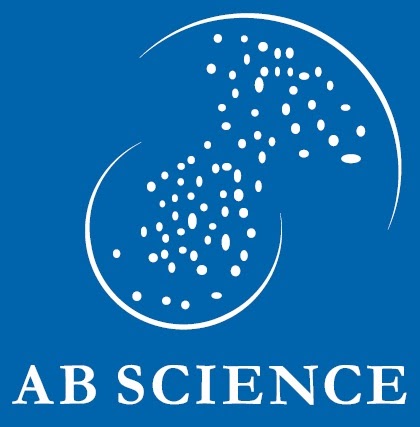 13/10/1714-10-2017
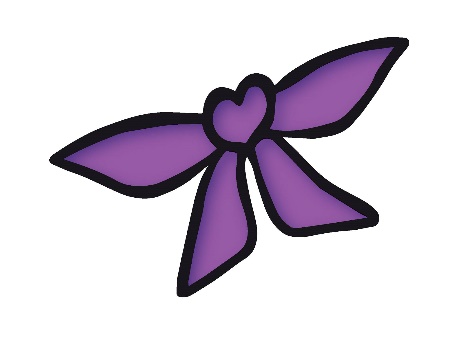 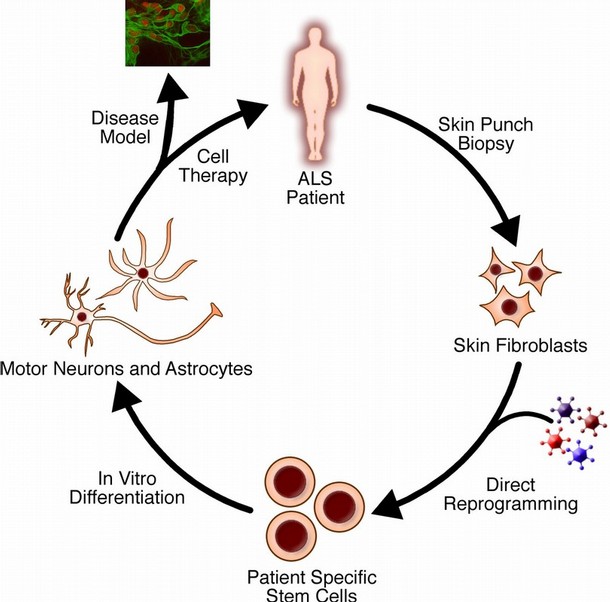 Stamceller og als
Stamceller er celler som kan blive tilhvilken som helst celle, f. eks nervecelle
Overordnet er der tre typer af stamceller
For eksempel induced pluripotent stemcells – celler lavet fra hudceller
Er vigtigt redskab for forskere – forståhvorfor og hvordan neuroner dør ved ALSog søge efter nye behandlingsmuligheder
Stamcelleterapi: måske en mulighed ifremtiden – nye, friske celler og mulighedfor at bruge dem til at overføre hjælpe-stoffer
Problem: få de nye celler til at skabeforbindelse til musklerne og gentagne behandlinger
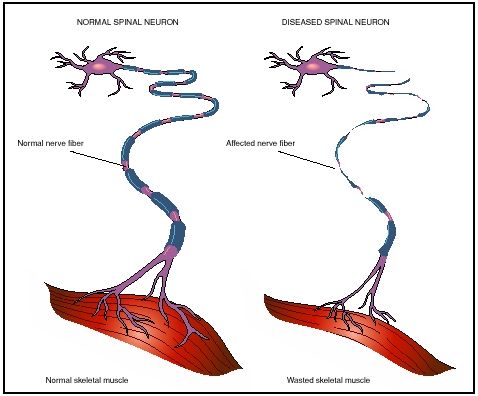 13/10/1714-10-2017
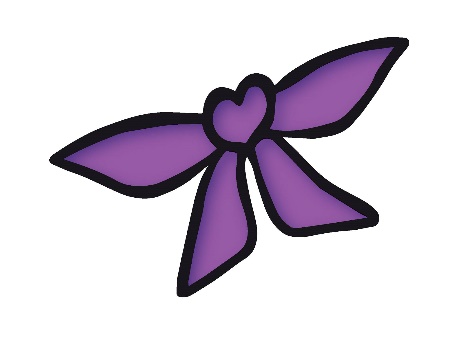 stamcelleterapi
Køb dig ikke til stamcellebehandling – det er rent fup og svindel
Grov udnyttelse af patients situation til økonomisk gevinst
…men Brainstorm og deres NurOwn celler ser lovende ud
Mesenchymal stamceller fra rygmarv,programmeret så de udløser neurotrofiske faktore – beskyttende!
Phase II gav lovende resultater(48 patienter, fulgt i 24 uger)
Phase III godkendt og finansieret> 200 patienter i USA
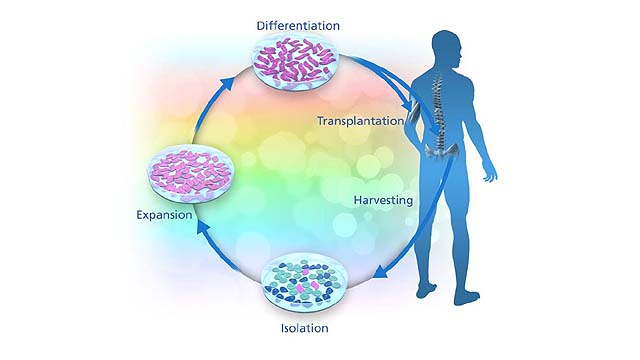 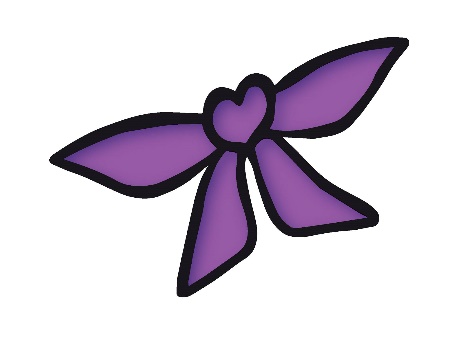 Mabthera (Rituximab)
Spørgsmål fra Facebook

I dag godkendt mod visse typer kræft, primært leukæmi og for nyligt også gigt (RA) 
Undersøges for effekt i ALS – mulighed for hurtig godkendelse hvis gode resultater
Stadigvæk meget tidligt – kun vist effekt i mus med ALS
Stadigvæk præklinik – kan ikke finde planlagtphase I forsøg – derfor lang tidshorisont
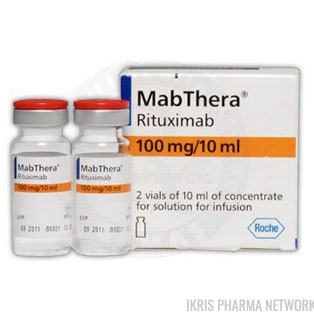 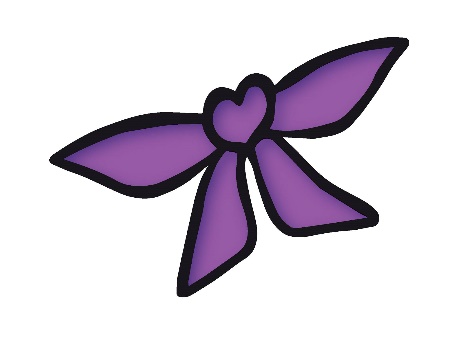 Til sidst…
Der er specifikke grunde til, hvorfor vi ikke har en helbredende behandling mod ALS

Vi er ved at forstå hvad der sker ved ALS, hvordan sygdommen fremskrednes, hvordan vi skal diagnosticere ALS og følge patienter bedre

Der er muligheder for nordiske patienter at deltage i ”online forsøg”

STORT antal kliniske trials er på vej, er netop afsluttede eller er ved at starte

De næste år bliver rigtig, rigtig spændende!
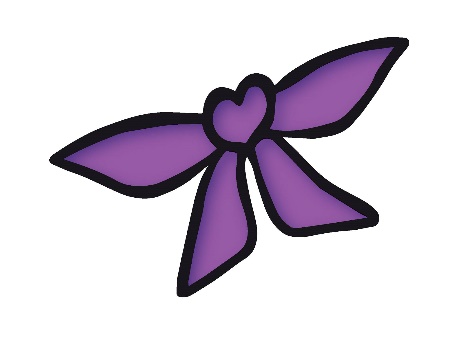 pall@clin.au.dk
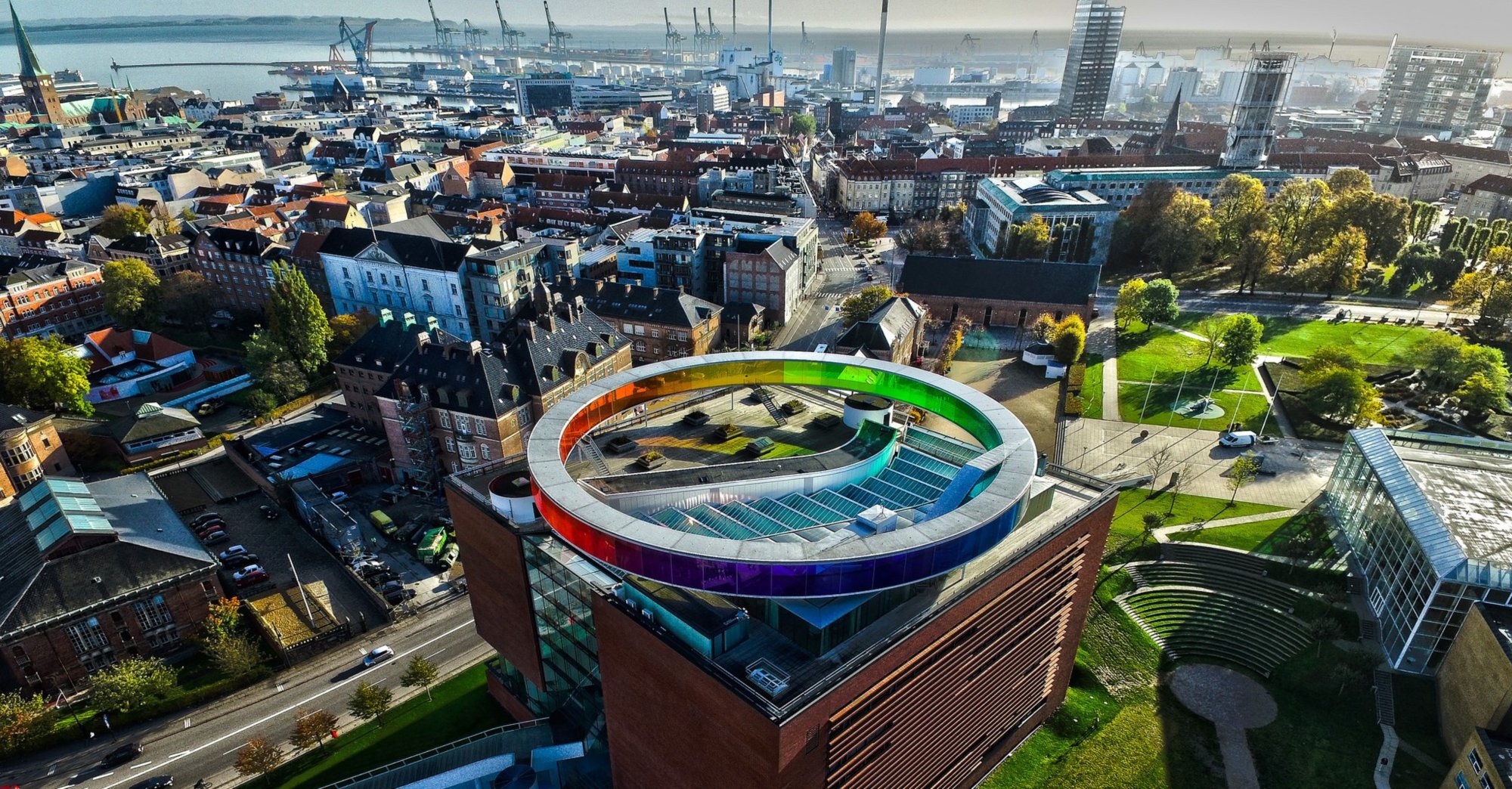 14/10/1714-10-2017